NHIỆT LIỆT CHÀO MỪNG
THẦY CÔ VÀ CÁC BẠN HỌC SINH
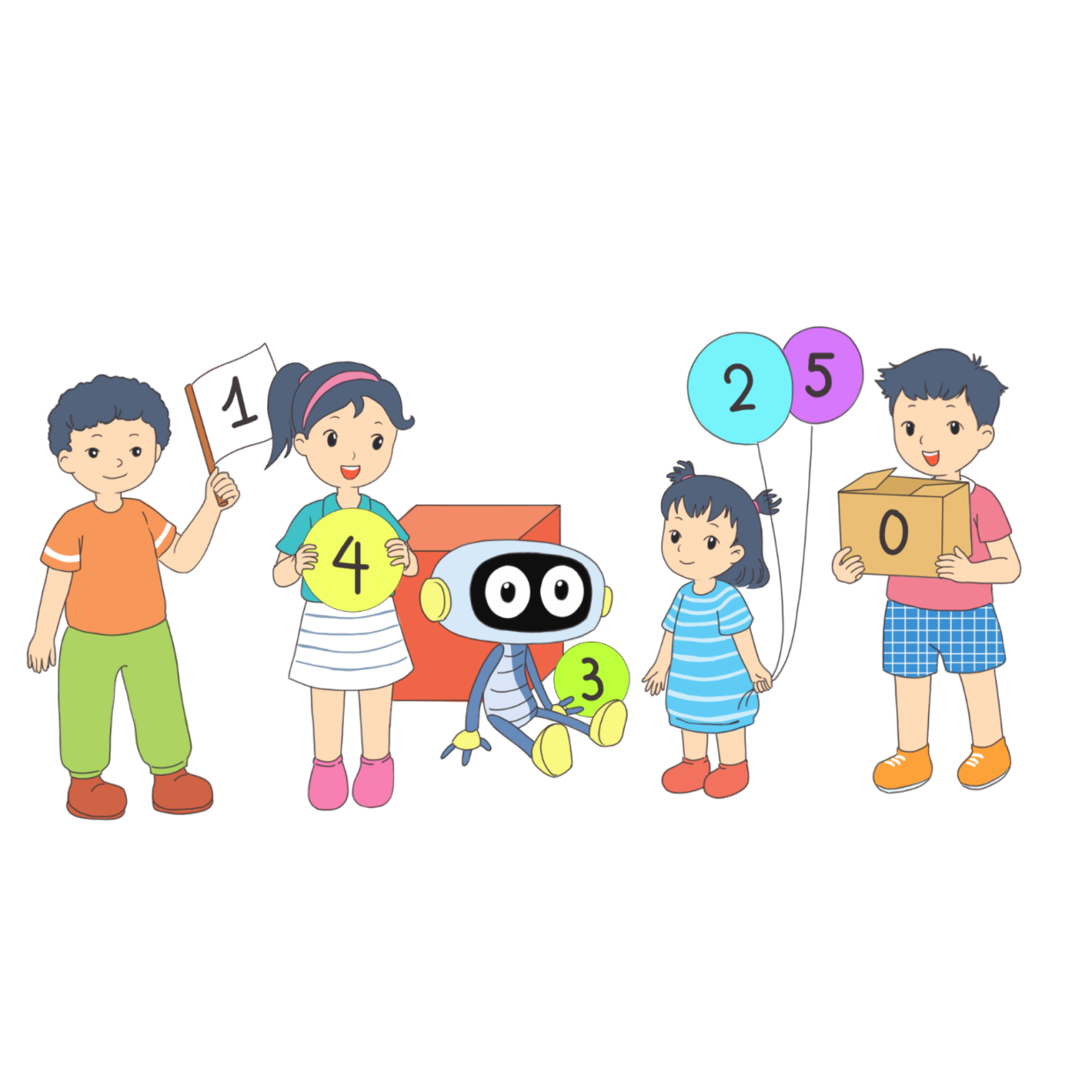 LÀM QUEN VỚI MỘT SỐ
HÌNH PHẲNG
Chủ đề2
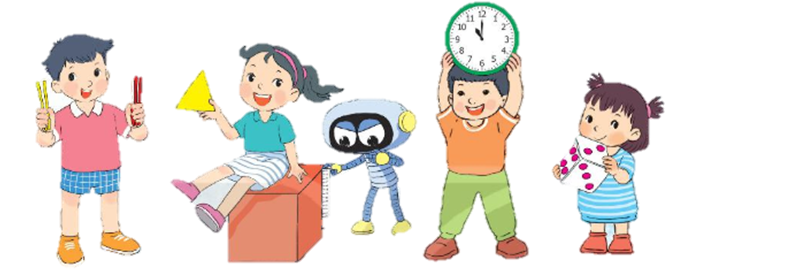 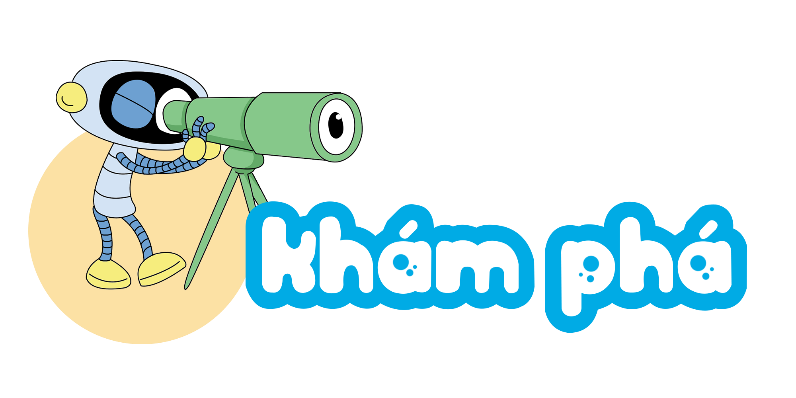 Hình vuông
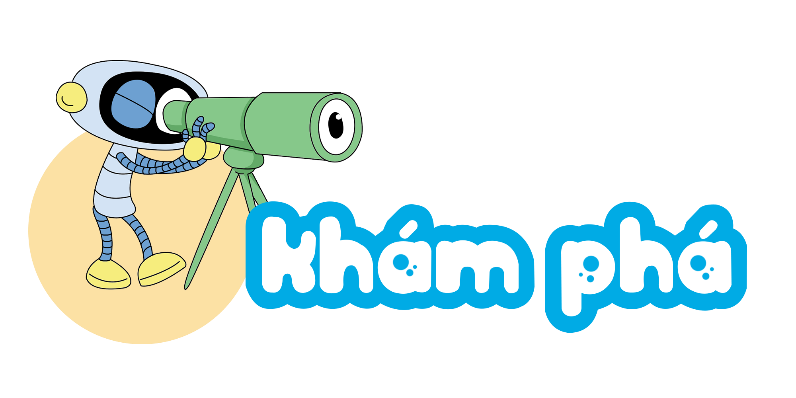 Hình tròn
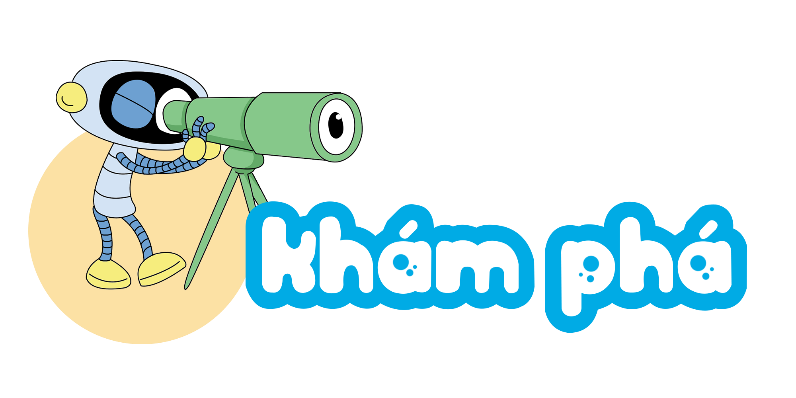 Hình tam giác
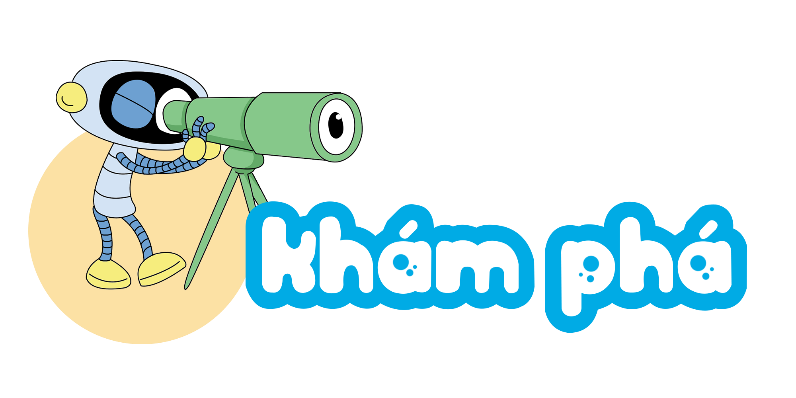 Hình chữ nhật
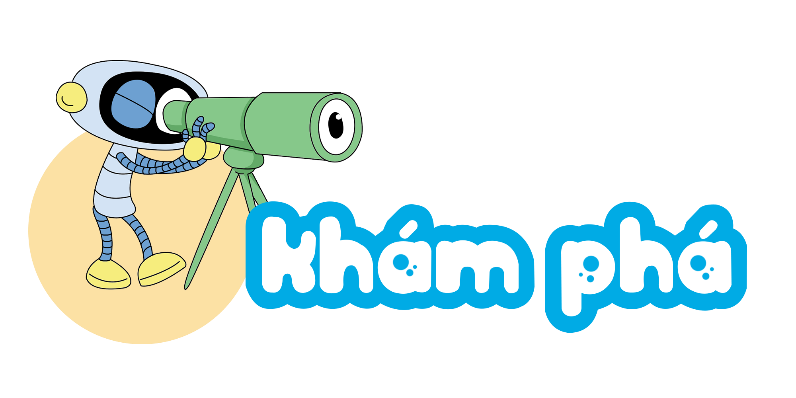 Hình tam giác
Hình chữ nhật
Hình tròn
Hình vuông
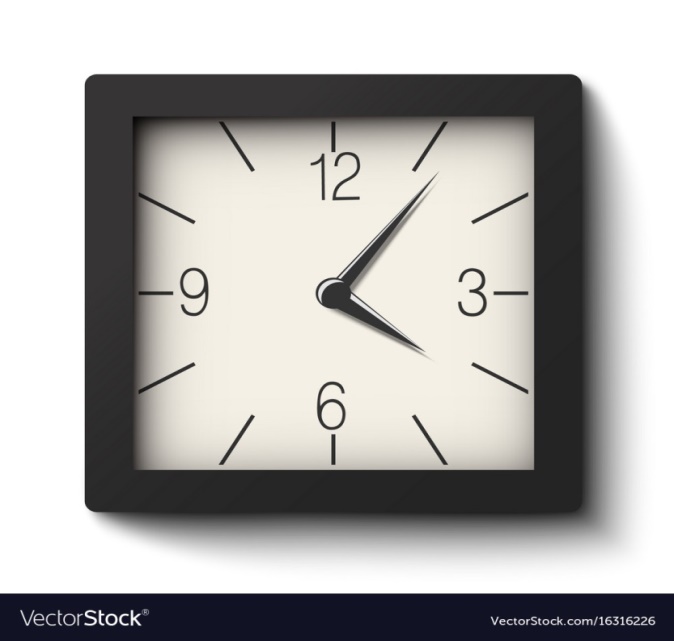 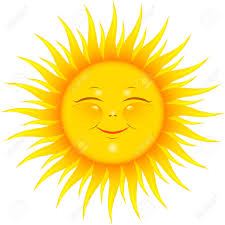 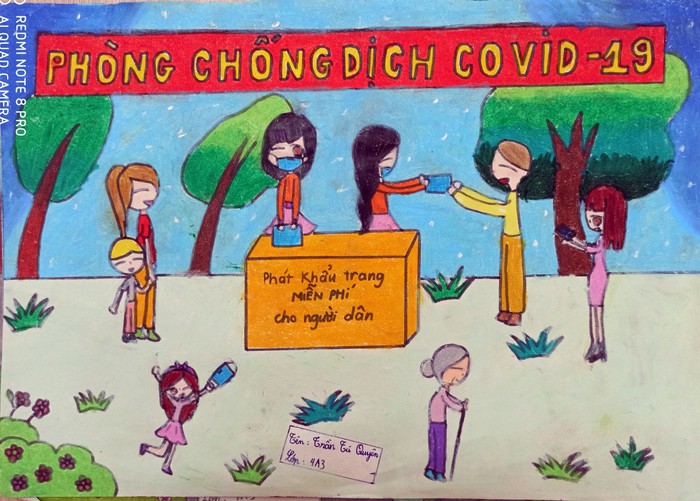 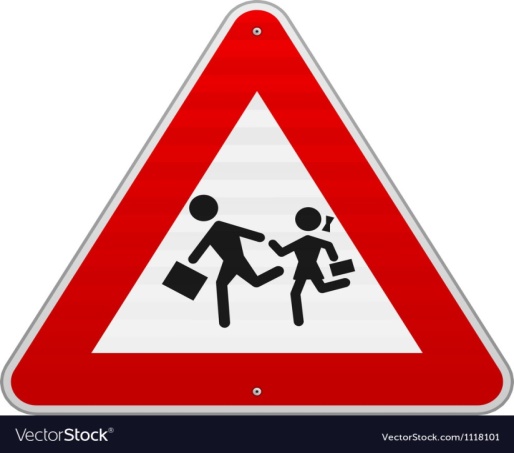 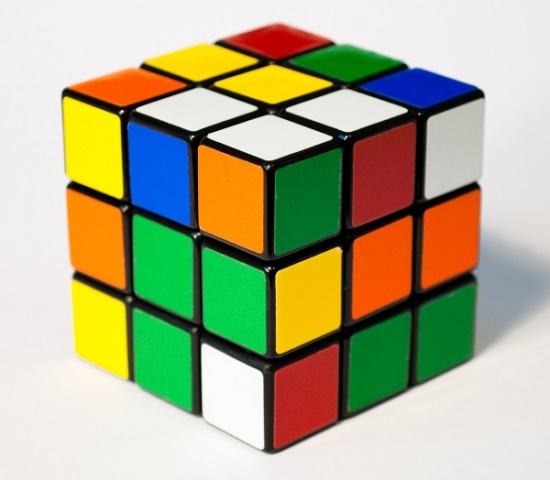 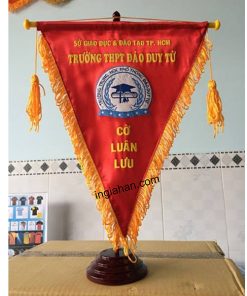 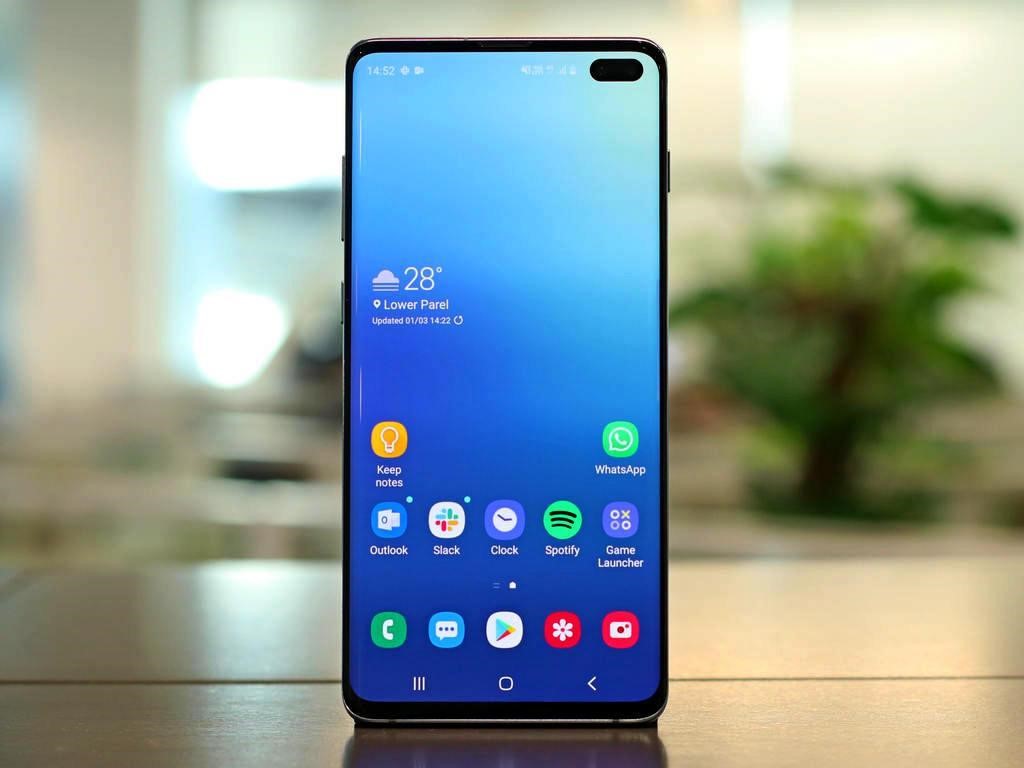 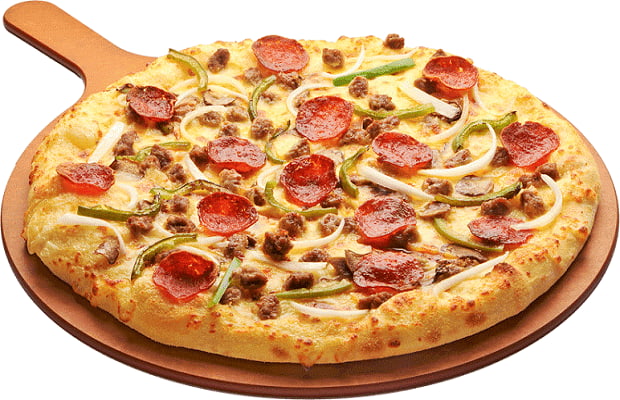 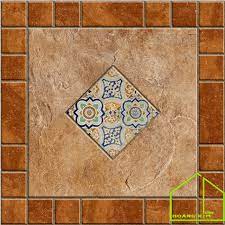 Hãy cùng hát nào….!
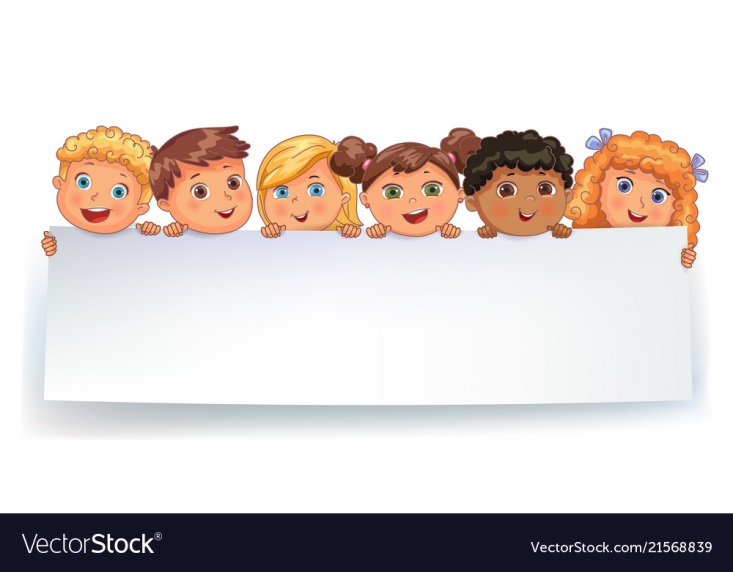 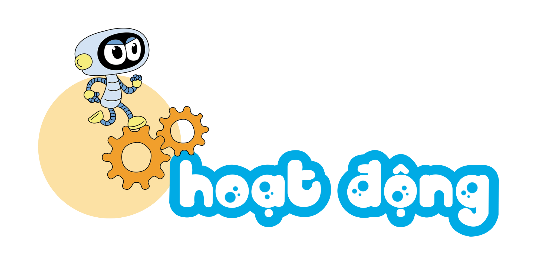 1
Mỗi đồ vật có dạng hình gì?
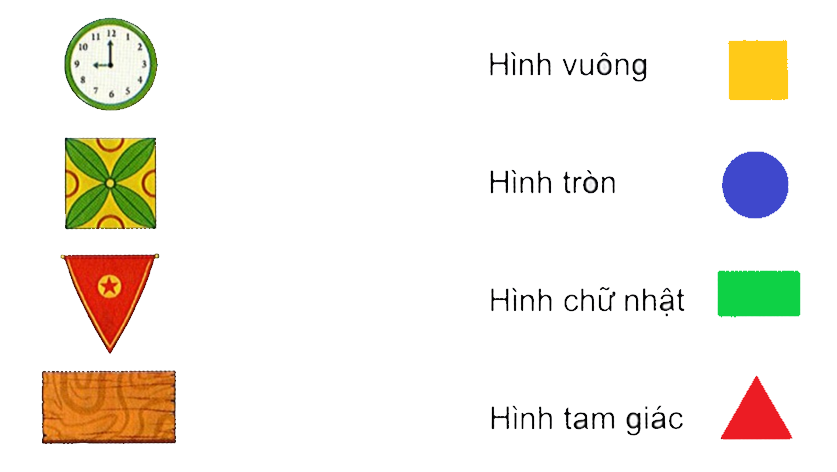 Hình vuông
Hình tròn
Hình chữ nhật
Hình tam giác
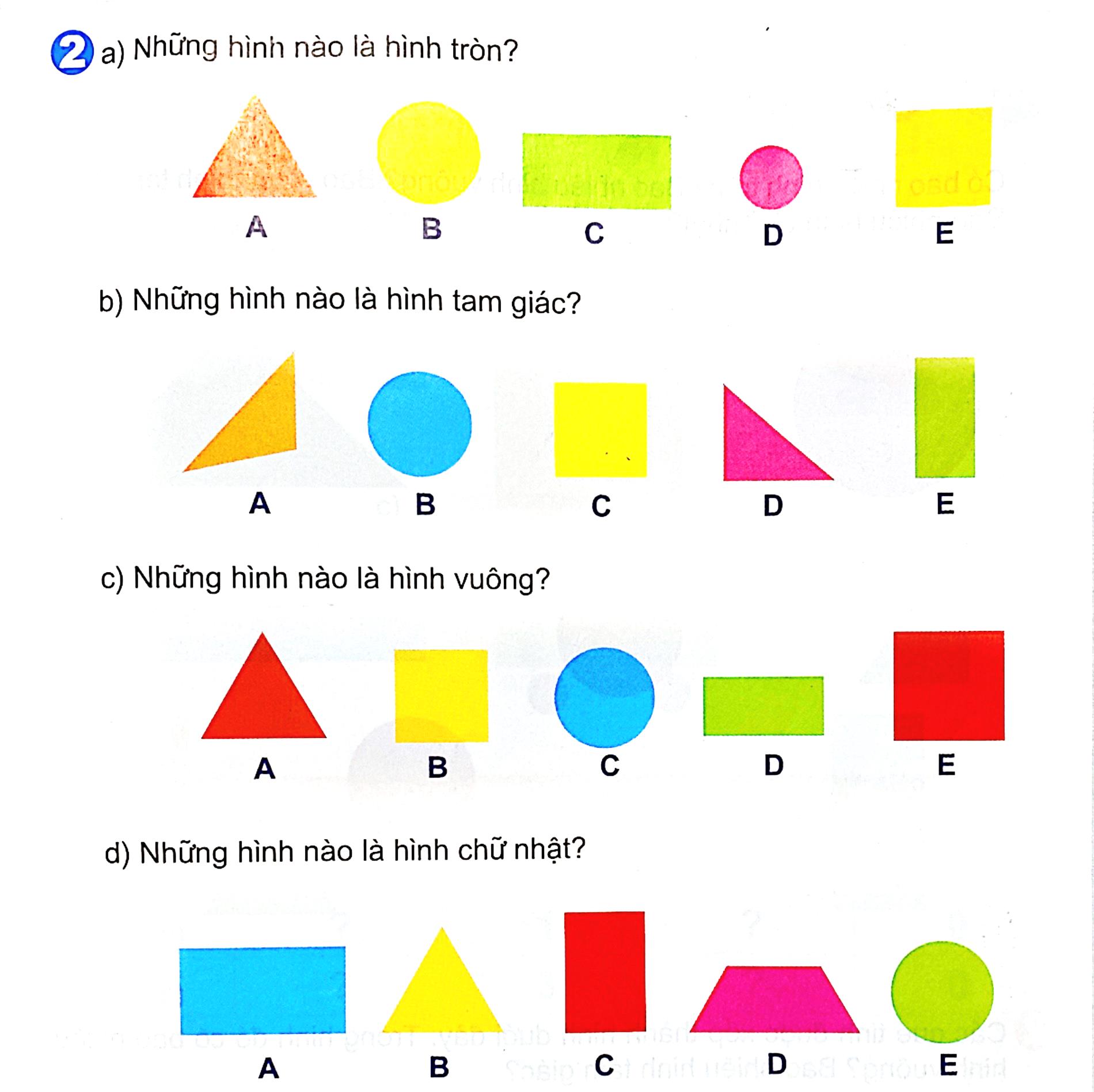 2
a) Những hình nào là hình tròn?
A
C
D
E
B
[Speaker Notes: Sách tham khảo]
b) Những hình nào là tam giác?
A
C
B
D
E
[Speaker Notes: Sách tham khảo]
c) Những hình nào là hình vuông?
A
B
E
C
D
[Speaker Notes: Sách tham khảo]
d) Những hình nào là chữ nhật?
E
C
D
B
A
[Speaker Notes: Sách tham khảo]
3
6
4
2
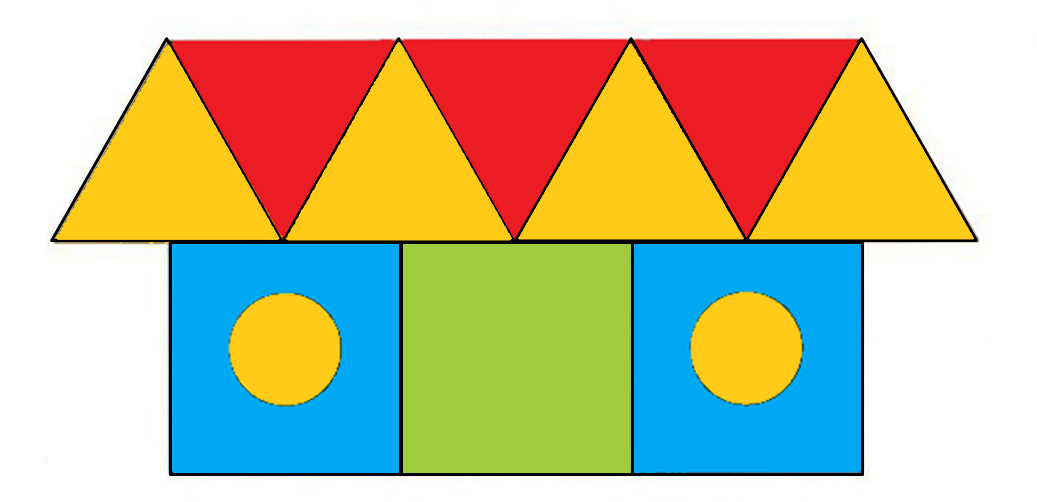 1
3
5
7
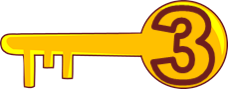 2
1
1
2
3
3
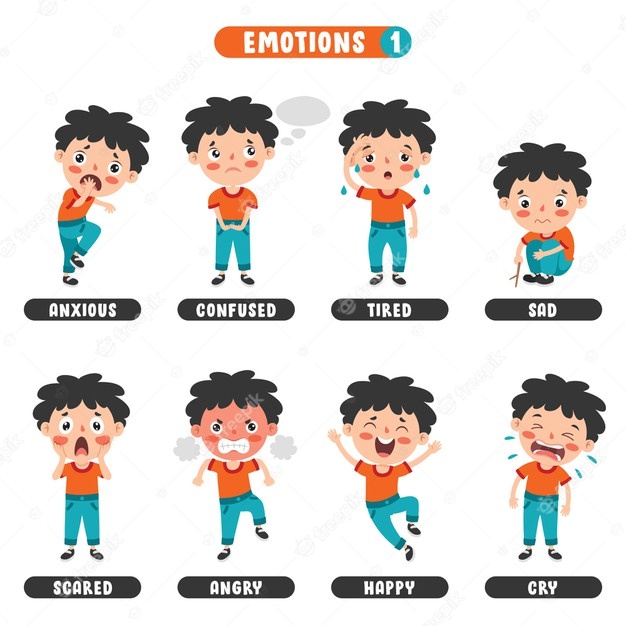 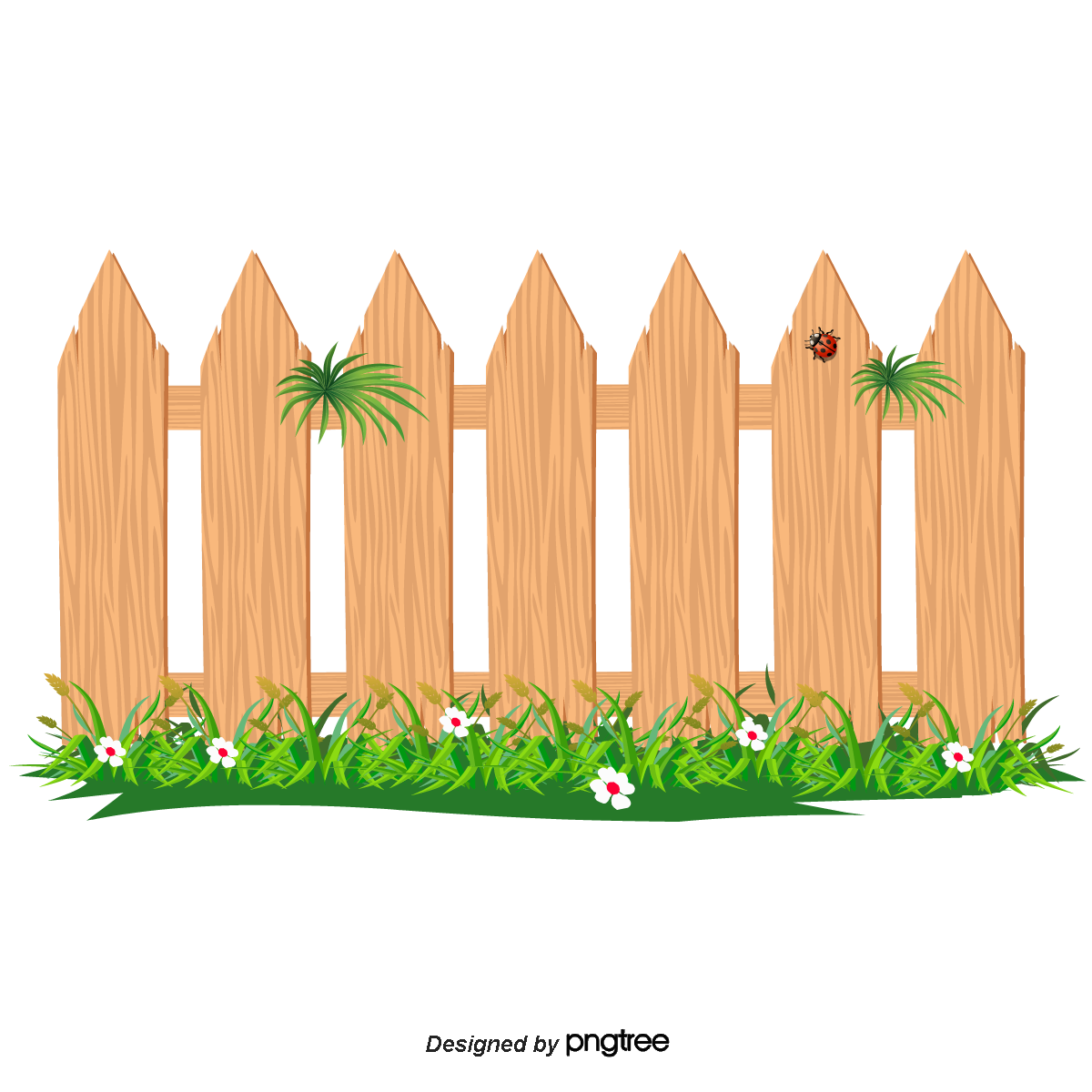 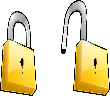 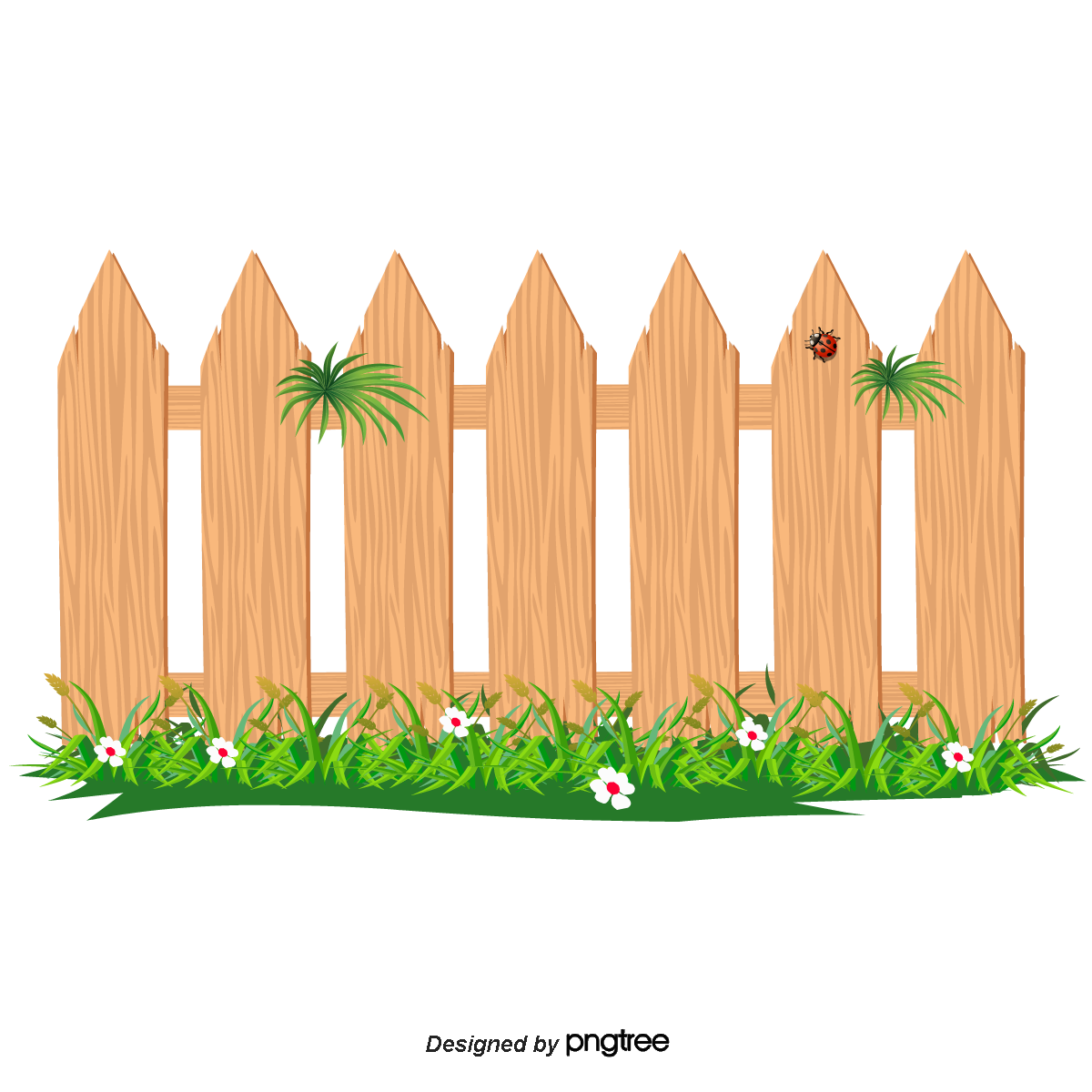 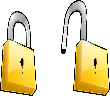 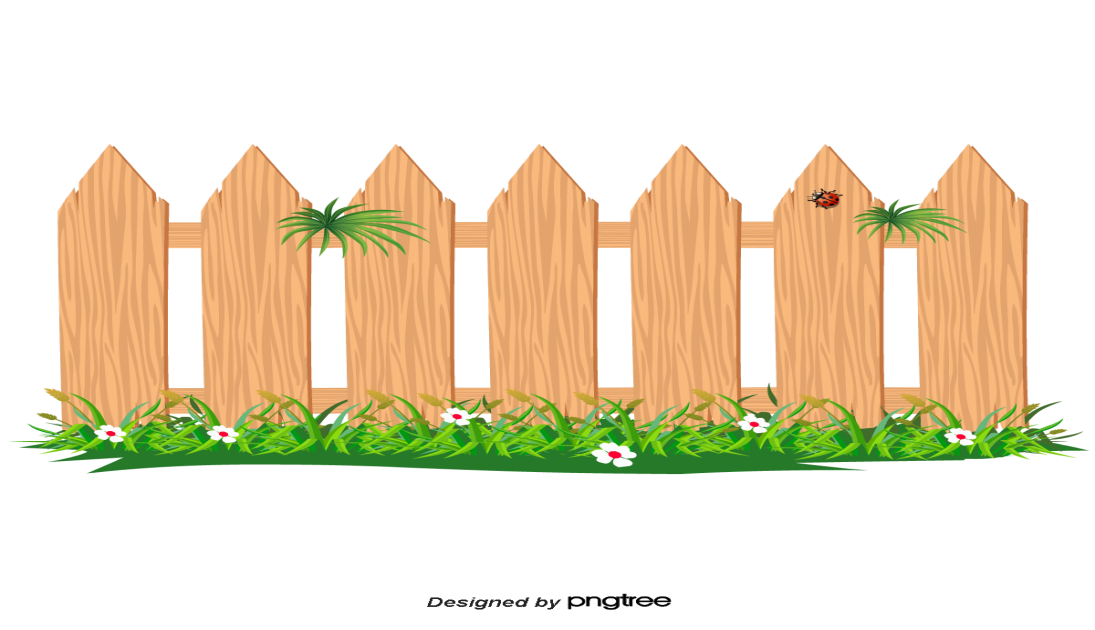 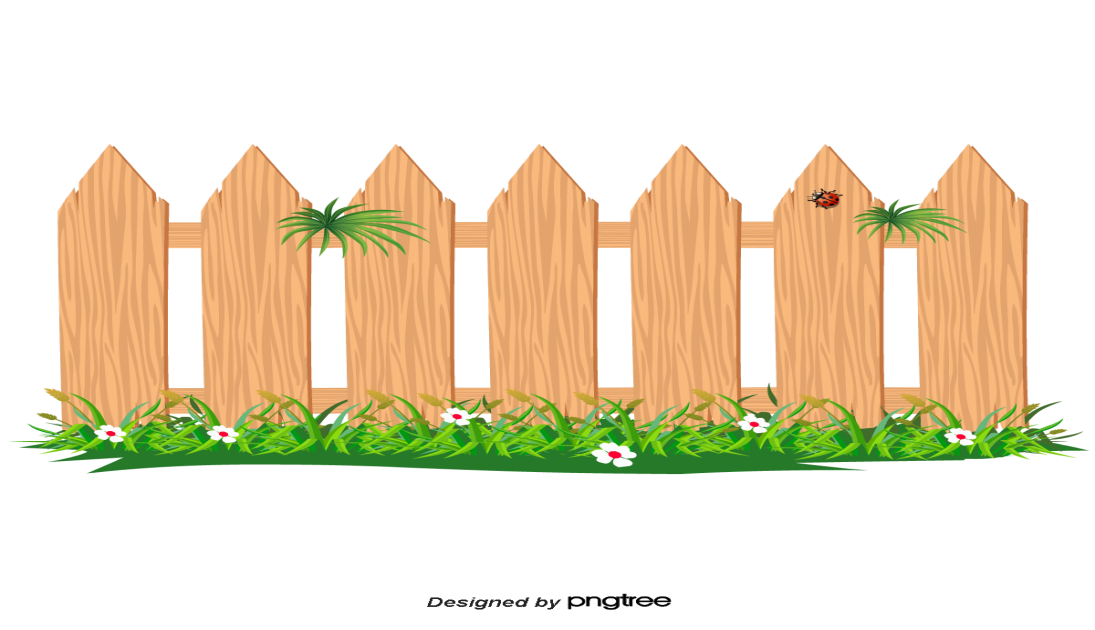 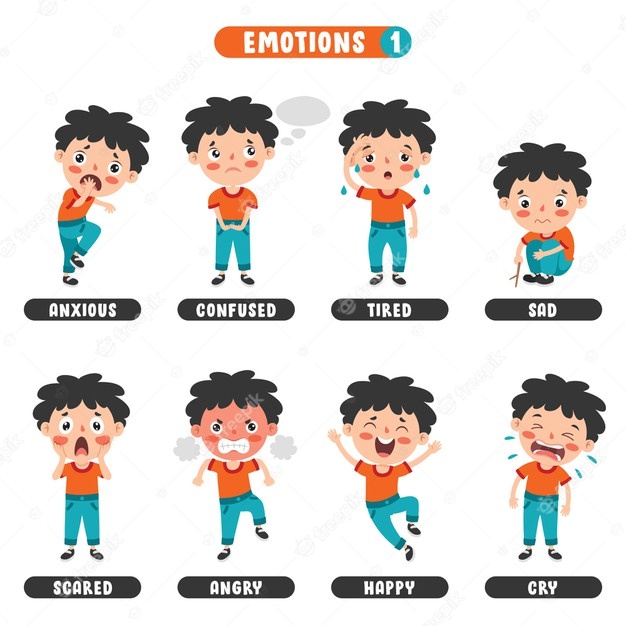 ?
7
?
3
?
2
Củng cố
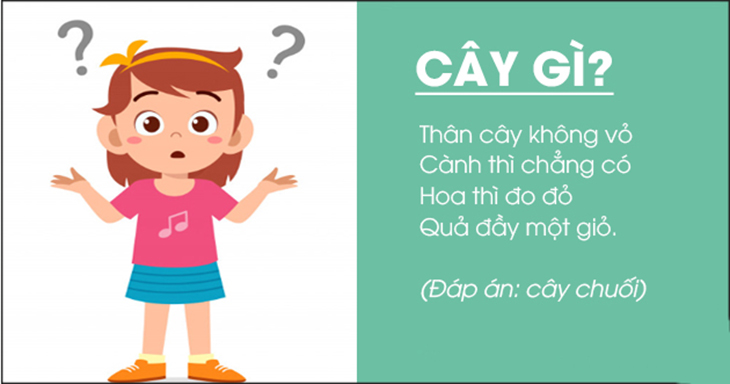 Hình gì có ba góc,
Trông giống như mái nhà.
Ba cạnh dài thẳng tắp,
Khép kín trông thật xinh….?
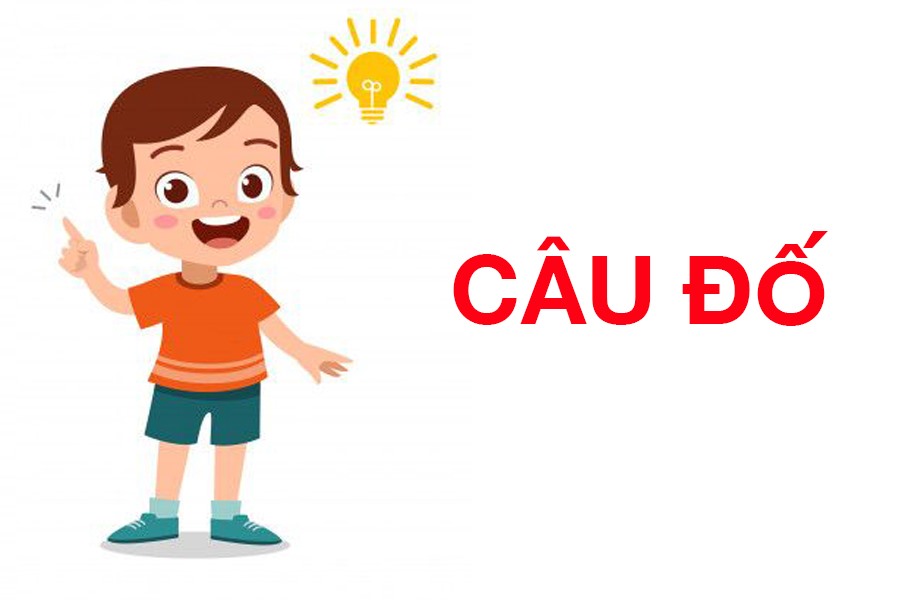 Hình gì tròn trĩnh
Lăn mãi không thôi
Hãy đoán mau mau
Là hình gì đấy…..?
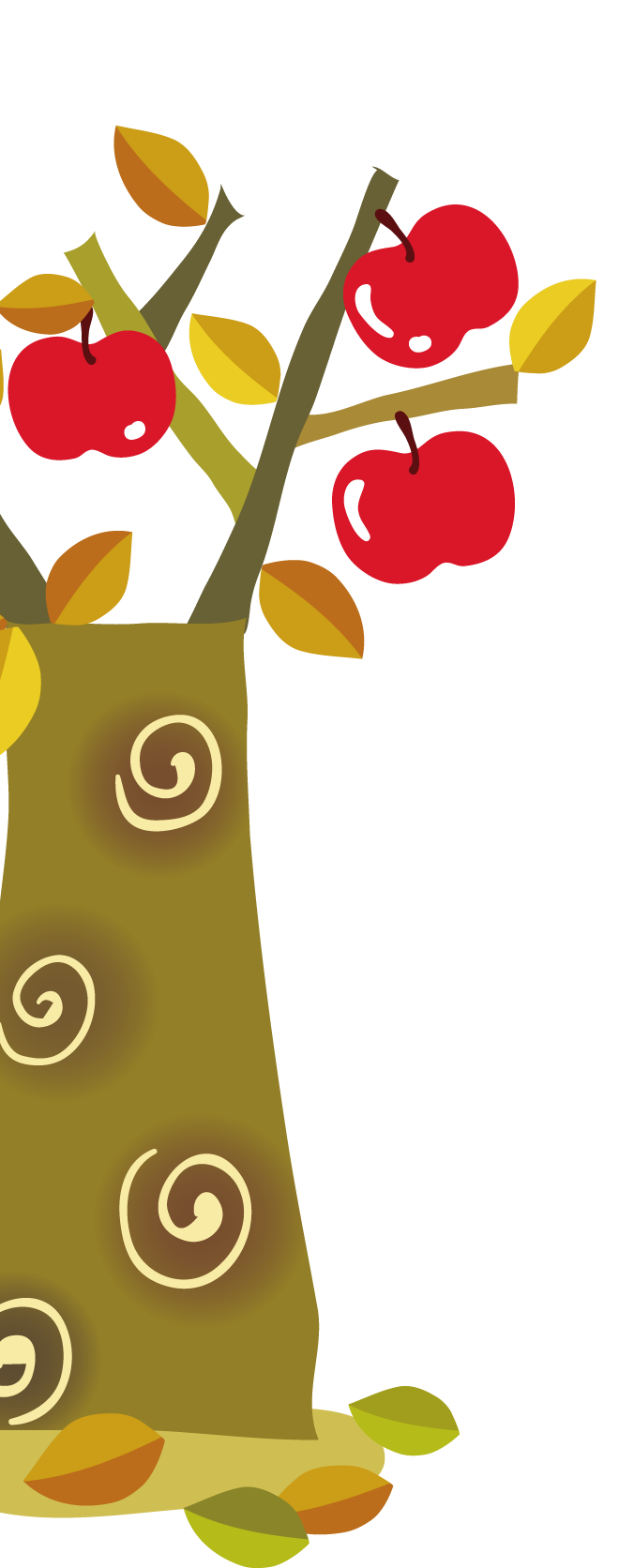 DẶN DÒ
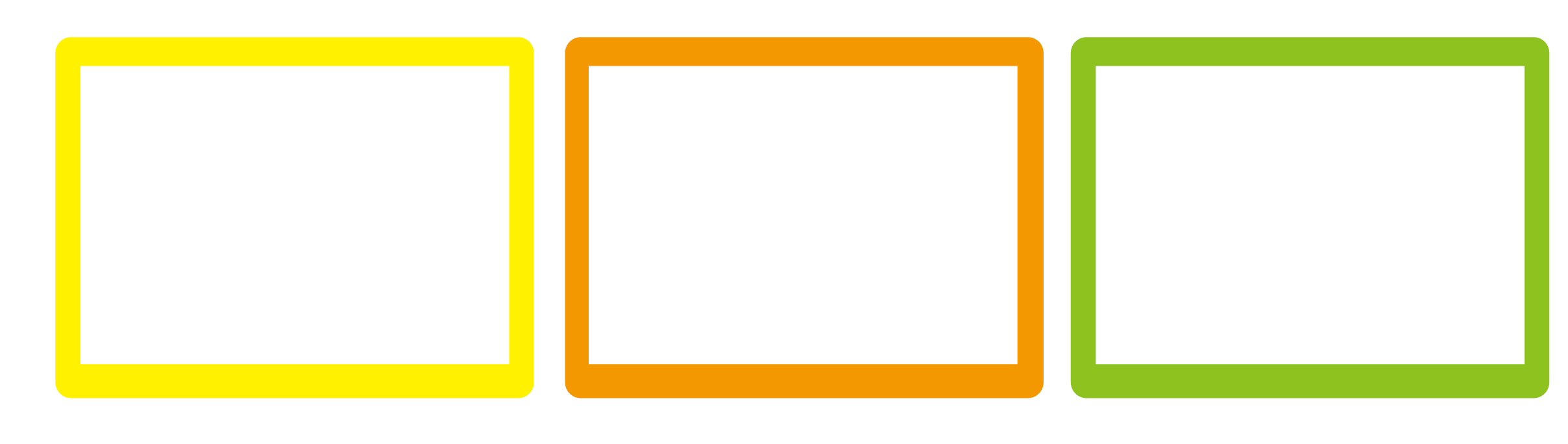 Xem lại bài đã học.
Hoàn thành
bài …
Xem bài mới.
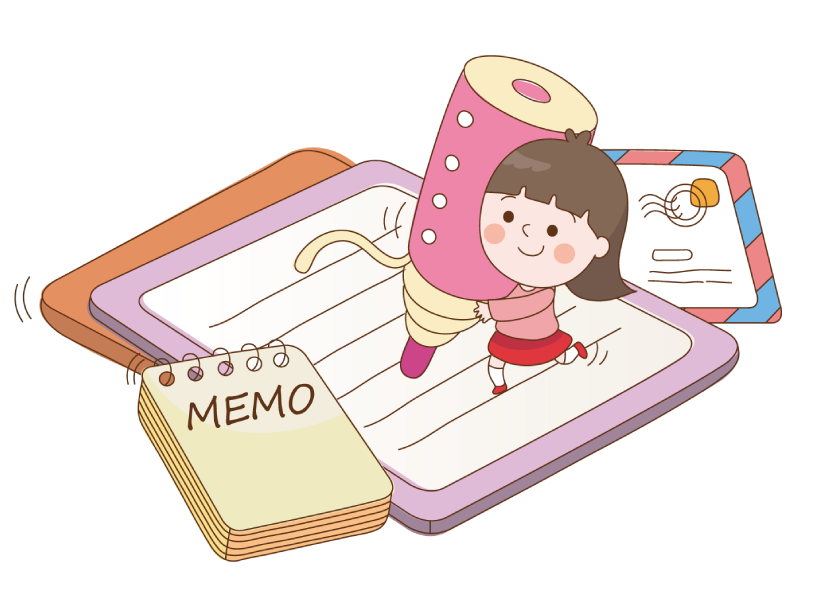